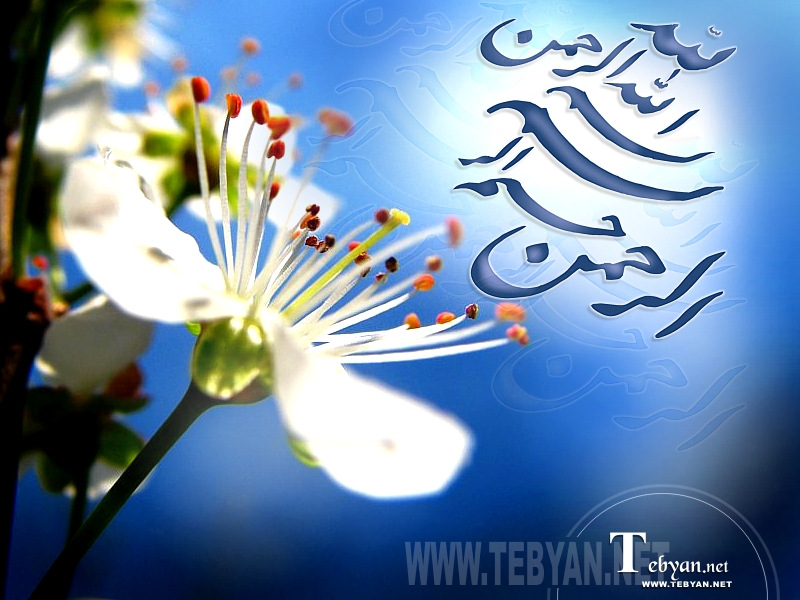 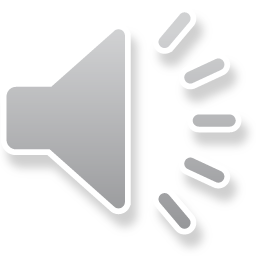 1
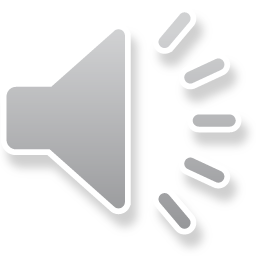 2
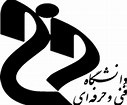 جلسه ششم درس نقشه کشی صنعتیرشته مهندسی علوم و صنایع غذاییبرگرفته از کتاب رسم فنی و نقشه کشی صنعتی 1 جلد اول تالیف دکتر جلیل حسین زاده و دکتر مازیار فیض اله زاده انتشارات دانشگاه ارومیه
مدرس: خانم مهندس ثمانه لواسانی
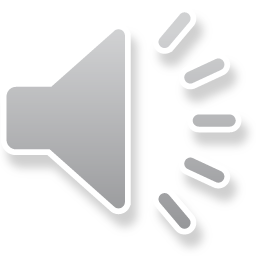 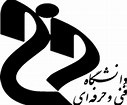 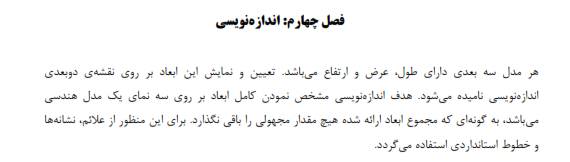 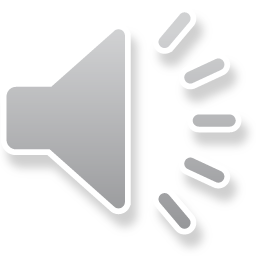 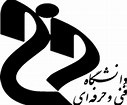 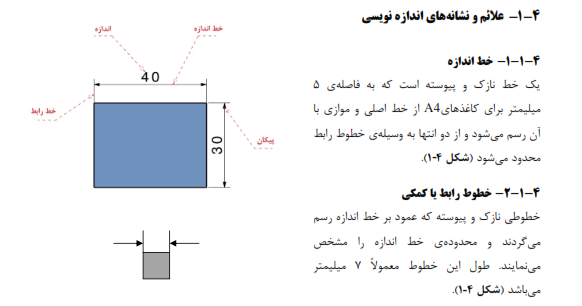 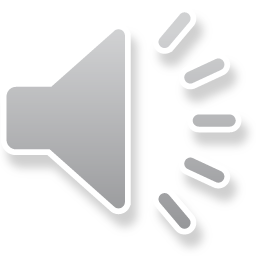 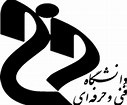 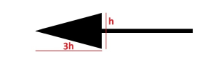 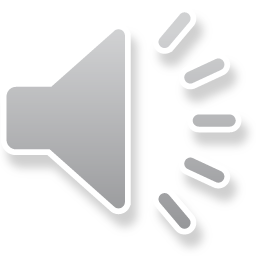 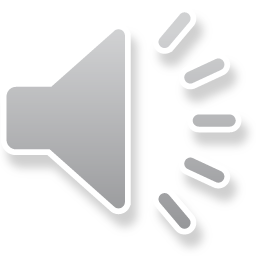 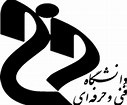 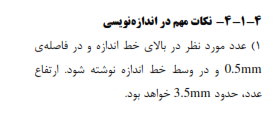 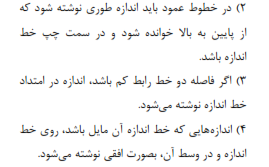 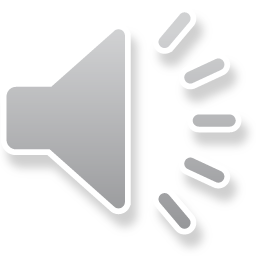 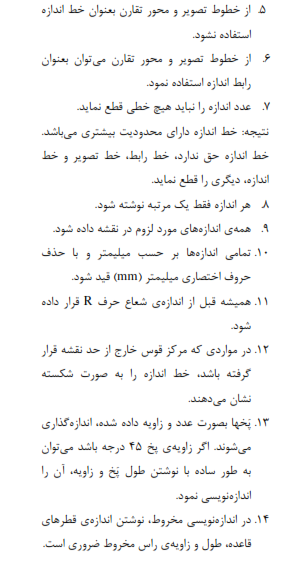 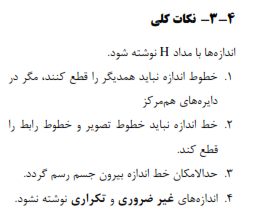 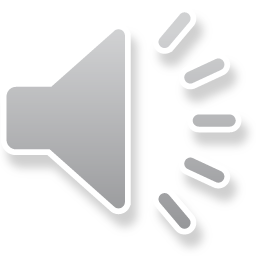 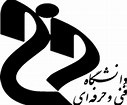 نمونه جسم اندازه گذاری شده
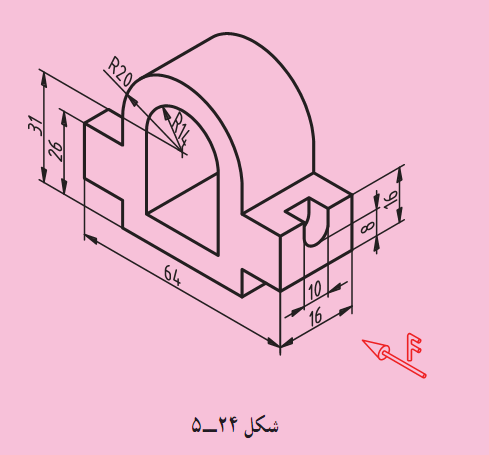 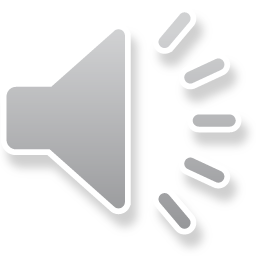 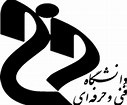 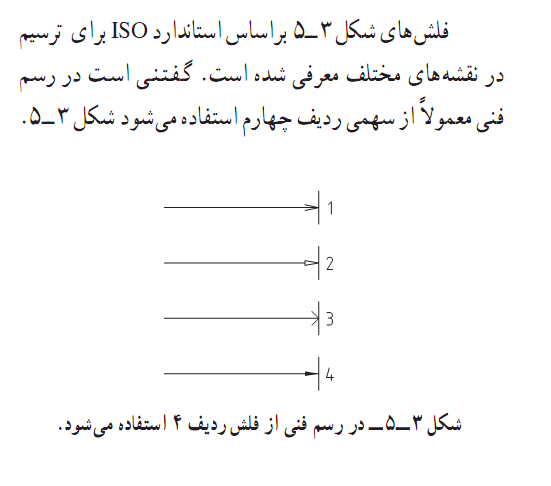 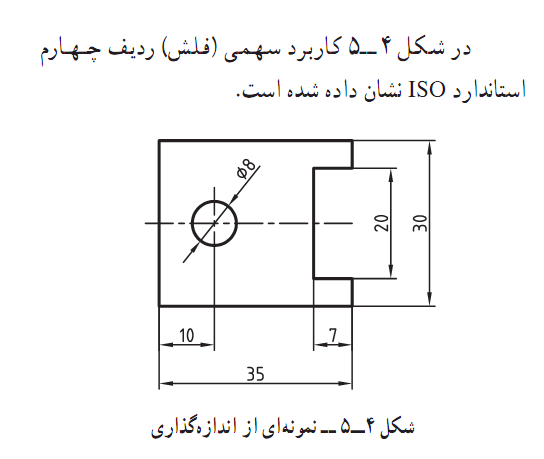 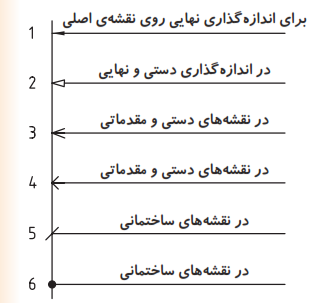 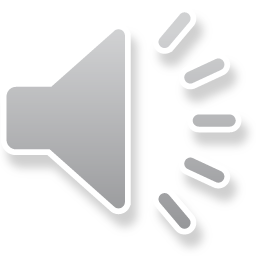 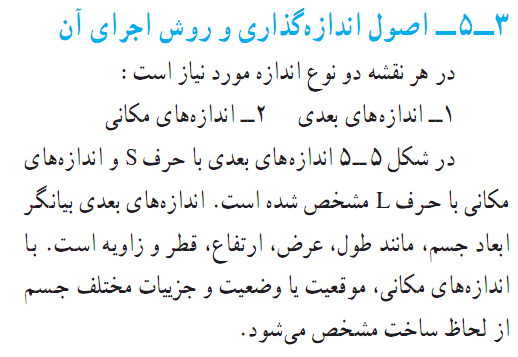 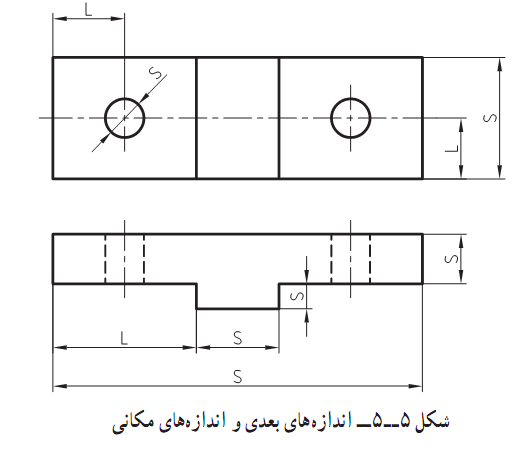 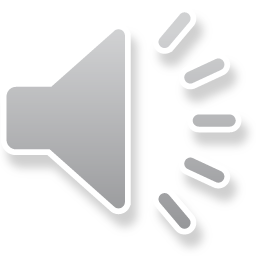 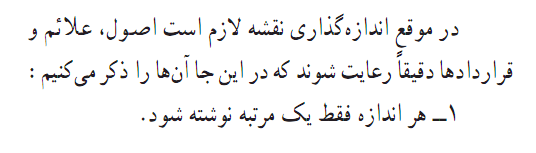 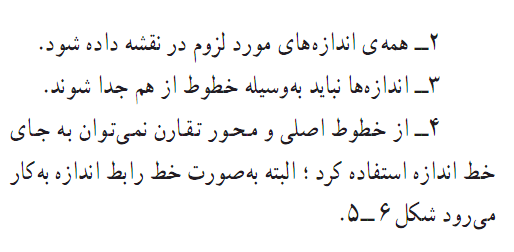 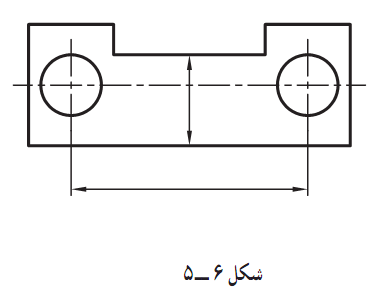 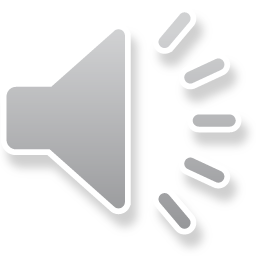 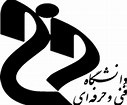 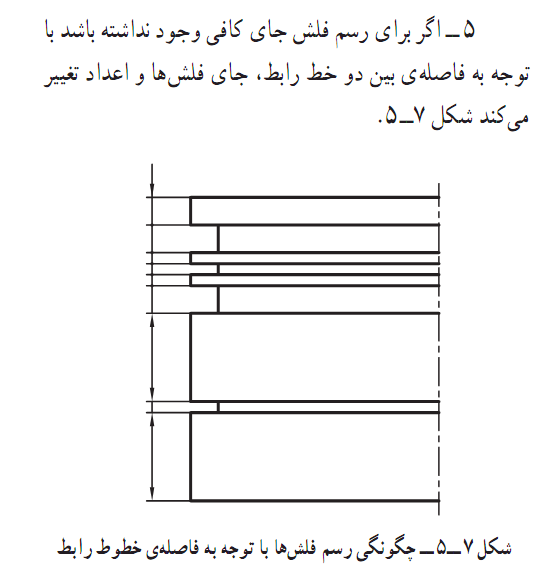 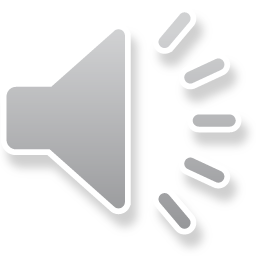 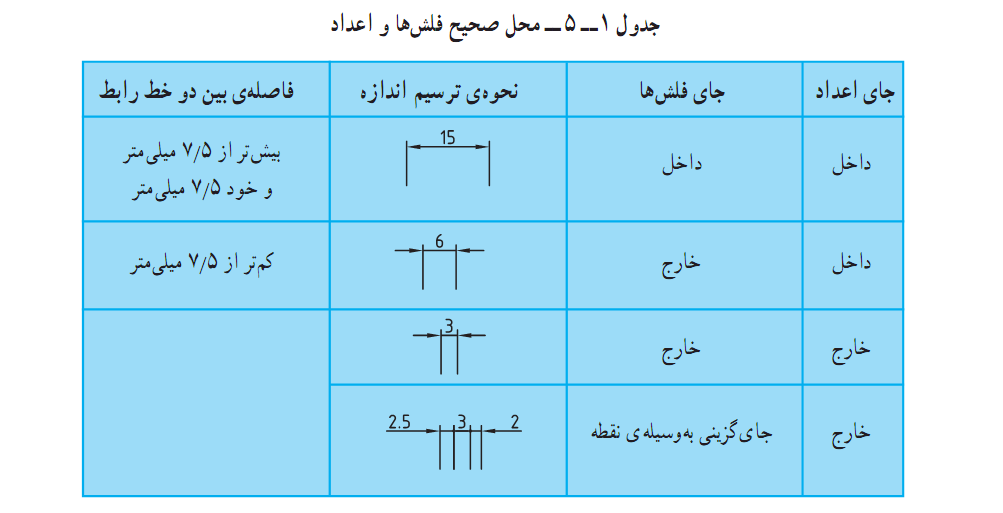 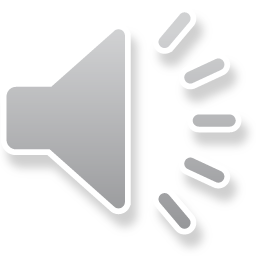 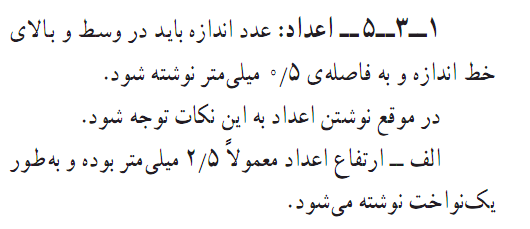 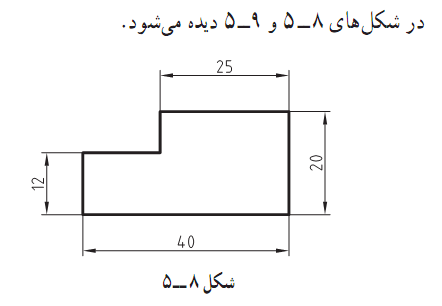 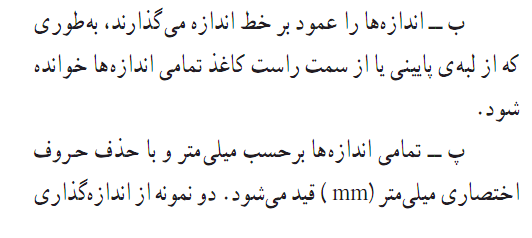 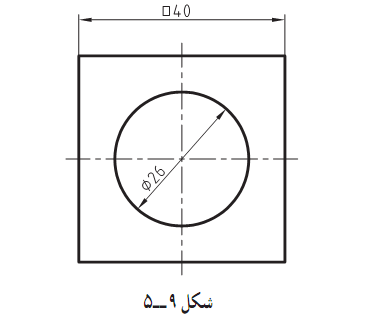 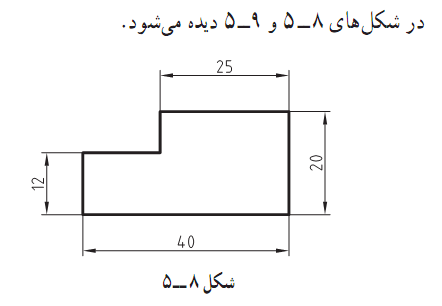 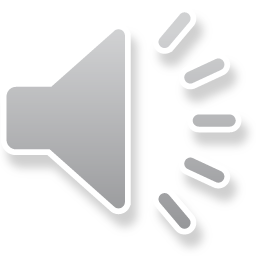 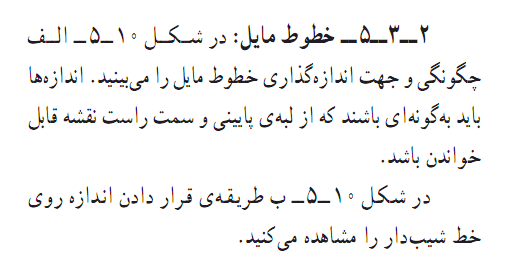 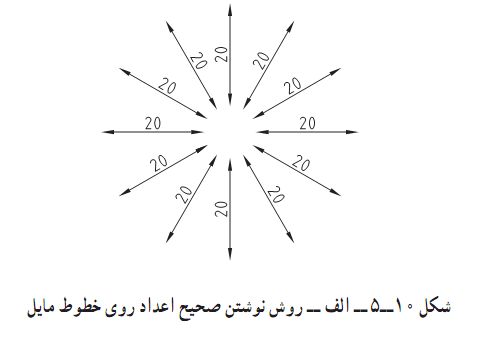 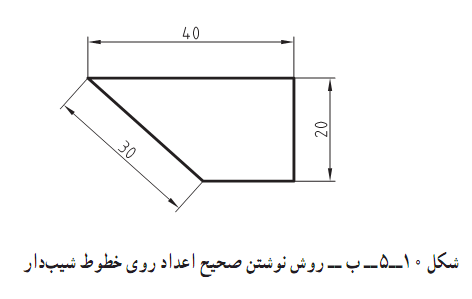 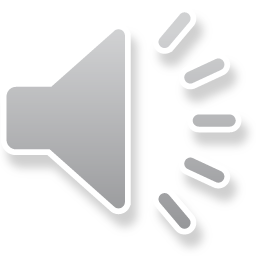 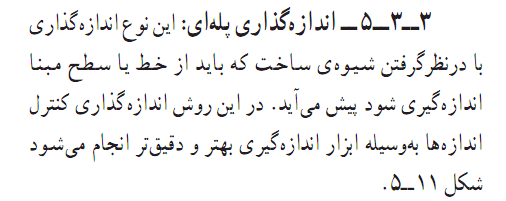 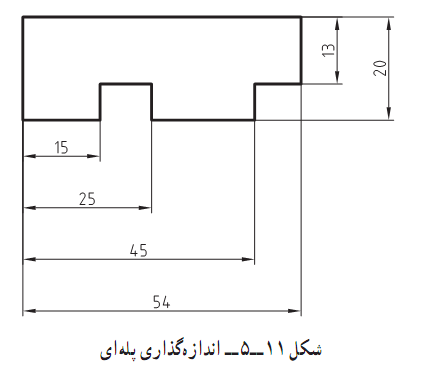 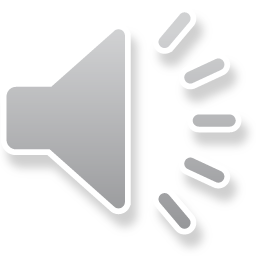 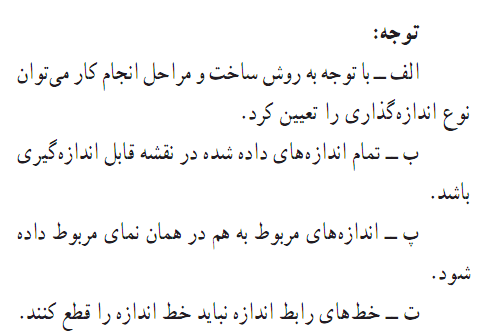 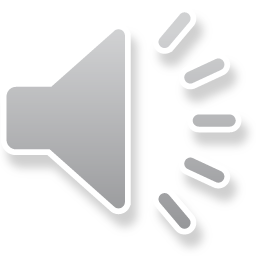 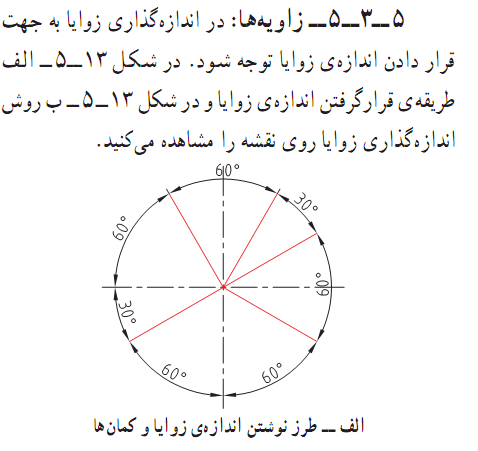 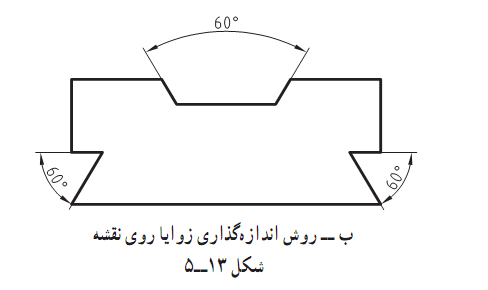 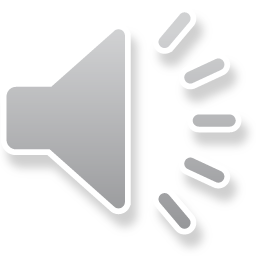 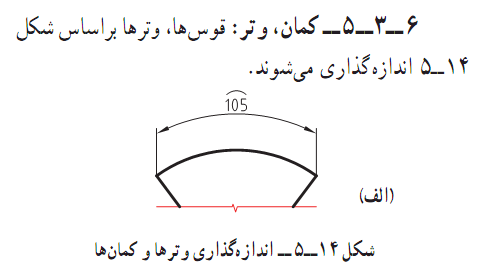 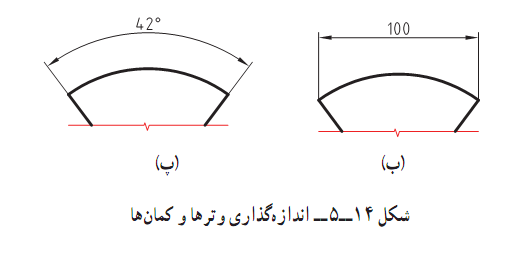 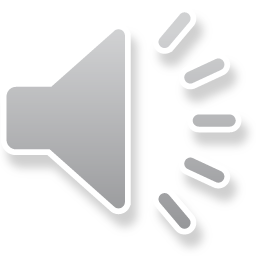 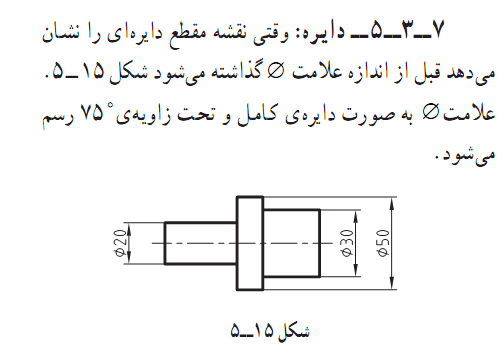 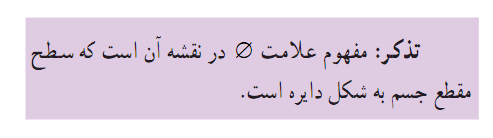 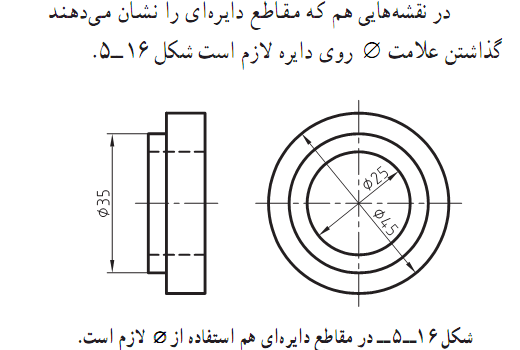 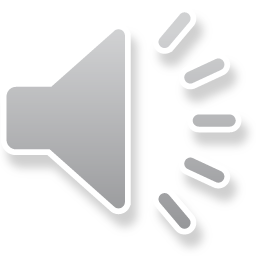 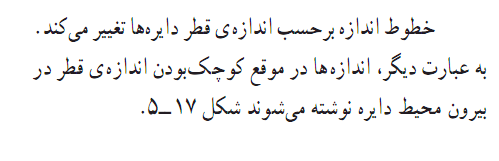 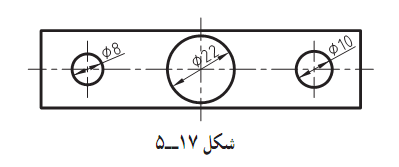 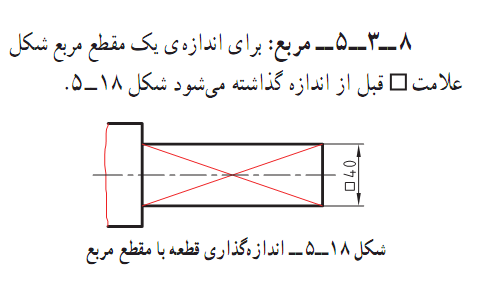 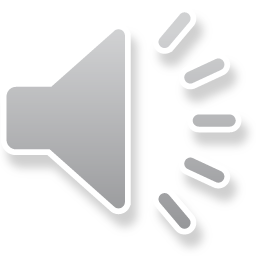 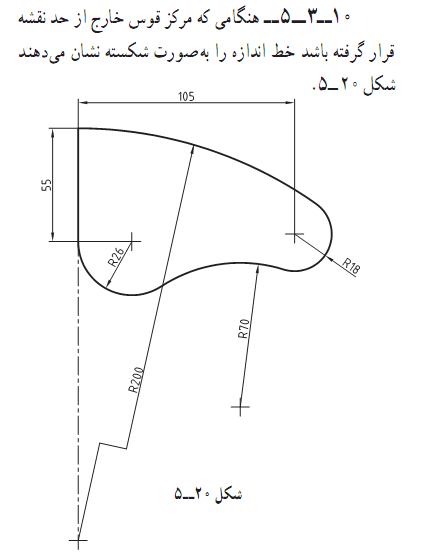 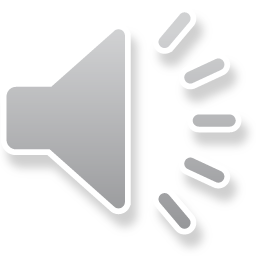 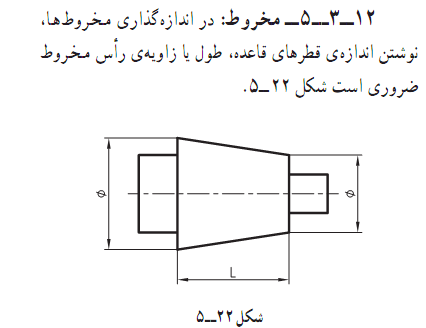 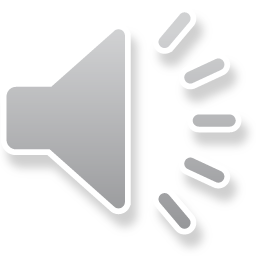 تمرین در منزلسه نمای جسم زیر را ترسیم و اندازه گذاری کنید.
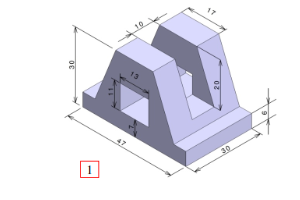 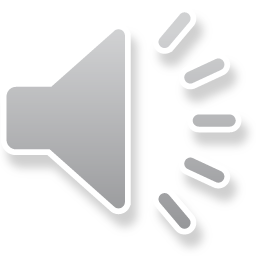 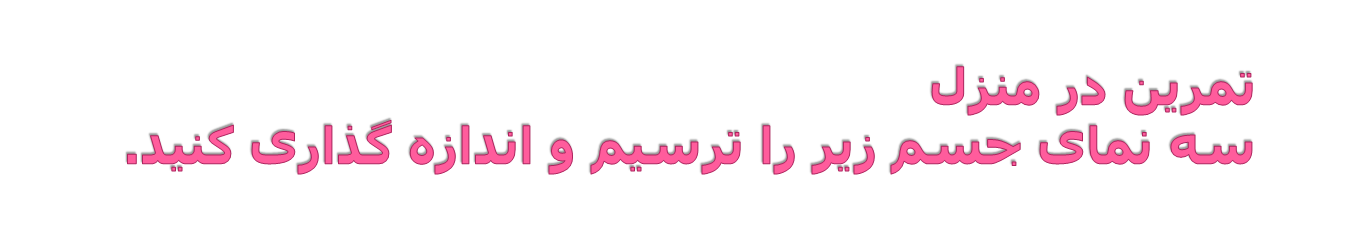 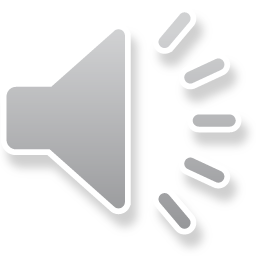 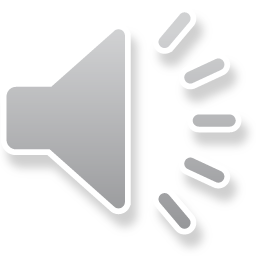